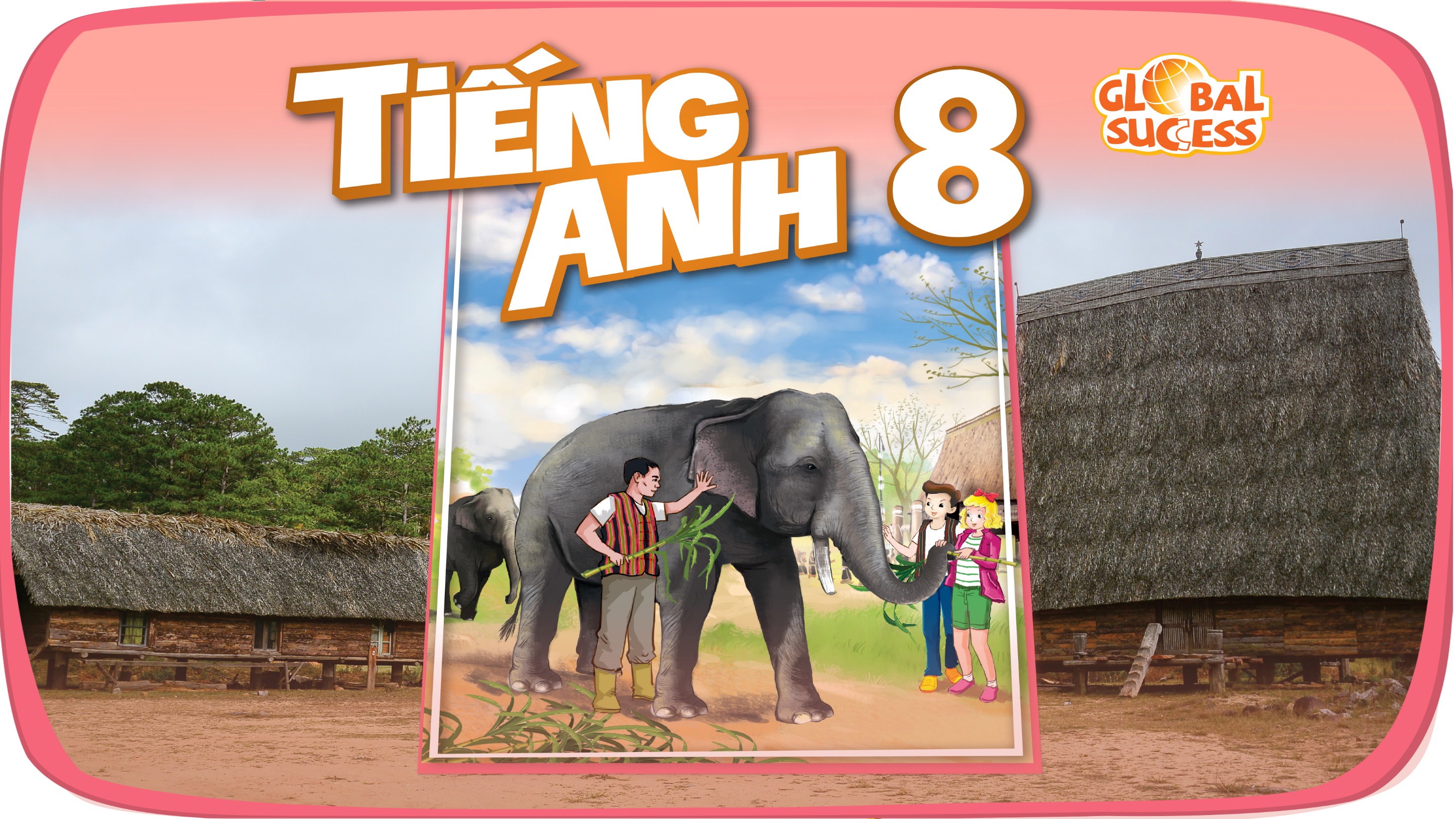 COMMUNICACTION IN THE FUTURE
10
Unit
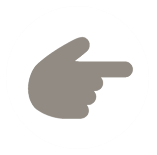 LESSON 1: GETTING STARTED
At the technology club
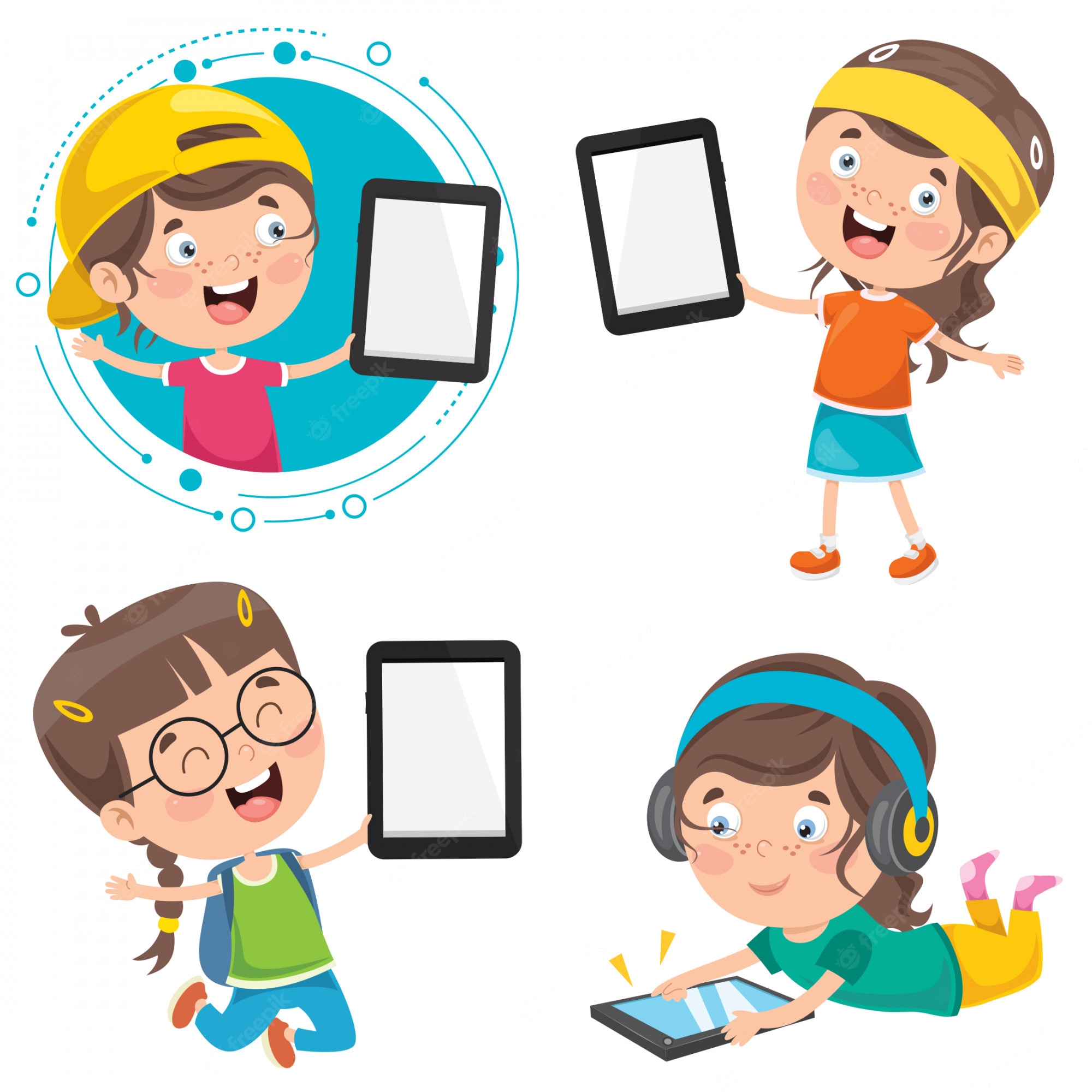 1
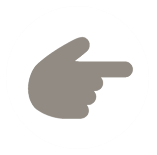 LESSON 1: GETTING STARTED
WARM-UP
Game: Who knows more?
Vocabulary
PRESENTATION
Task 1: Listen and read. 
Task 2: Read the conversation again and circle the correct answer A, B, or C.
Task 3: Match the words and phrases in the conversation with their pictures.
Task 4: Circle the words/ phrases which are CLOSEST in meaning to the underlined words/ phrases.
PRACTICE
Task 5: Work in groups. Complete the diagram of the 
history of communication technology with the words and phrases from the box.
PRODUCTION
Wrap-up
Homework
CONSOLIDATION
WARM-UP
Who knows more?
Work in groups in 3 minutes and list the name of social networks that you know.
The group with the most correct answers is the winner.
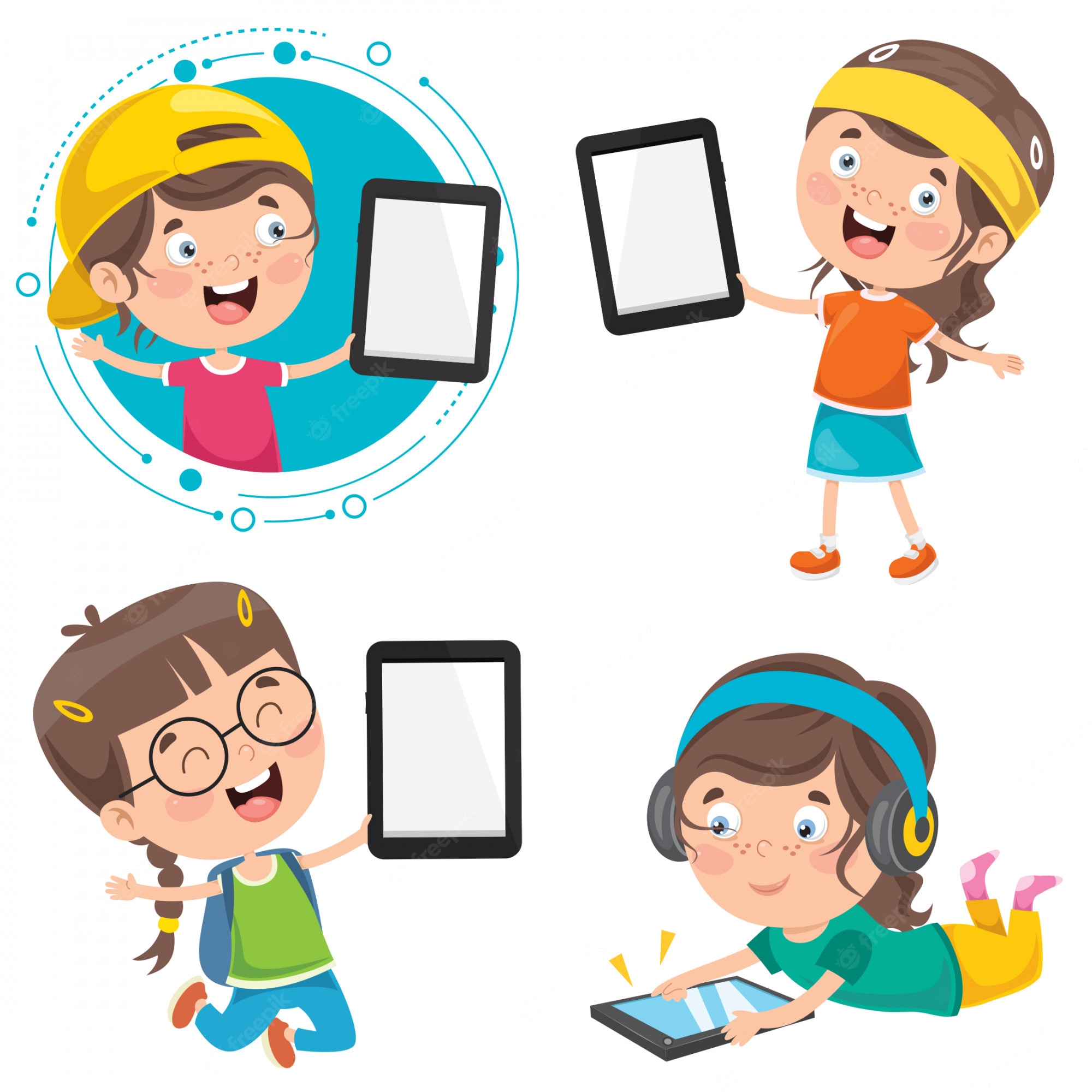 TECHNOLOGY
PRESENTATION
video conference
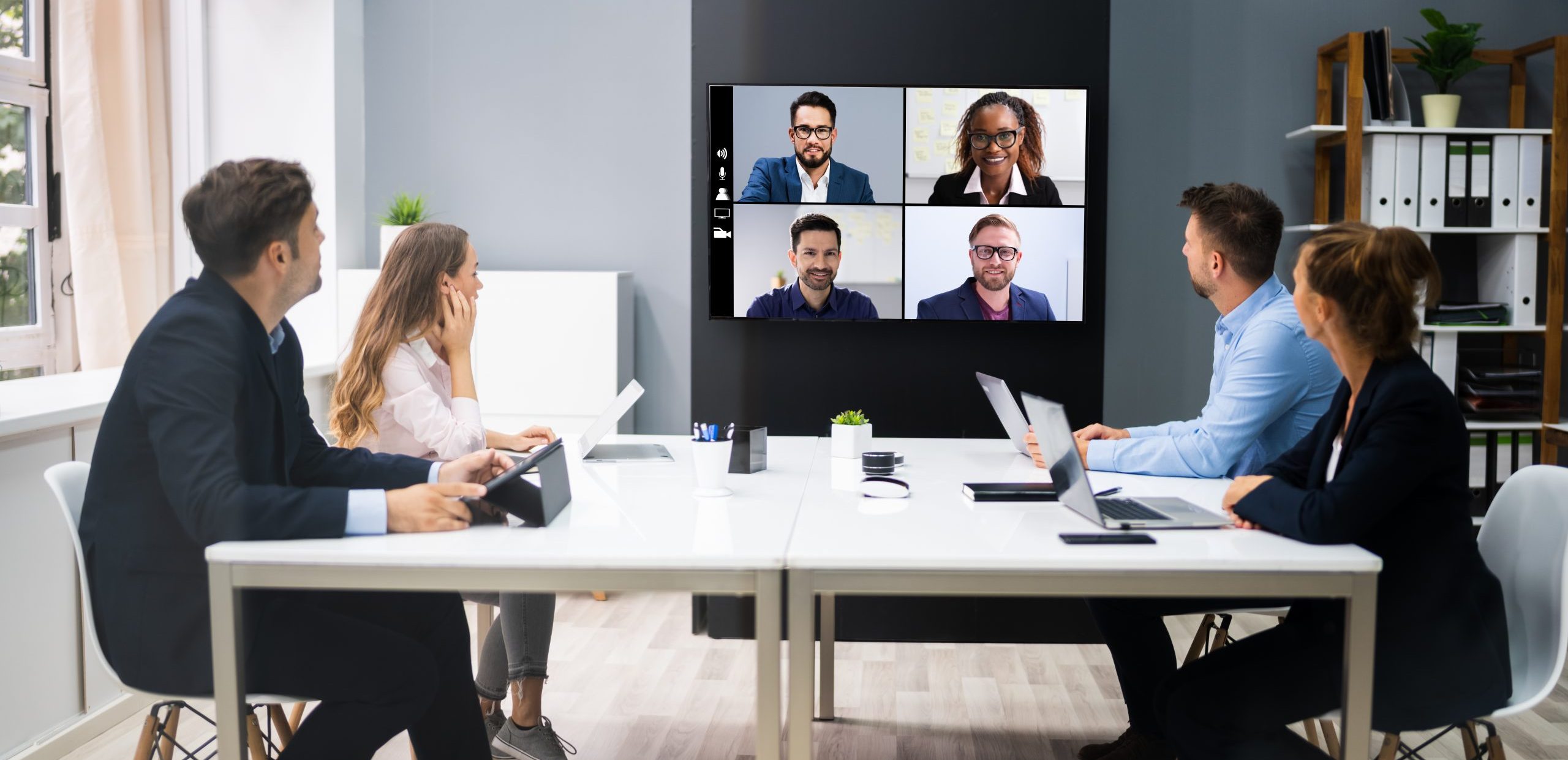 /ˈvɪd.i.əʊ ˌkɒn.fər.əns/
Họp trực tuyến
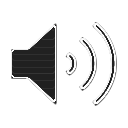 PRESENTATION
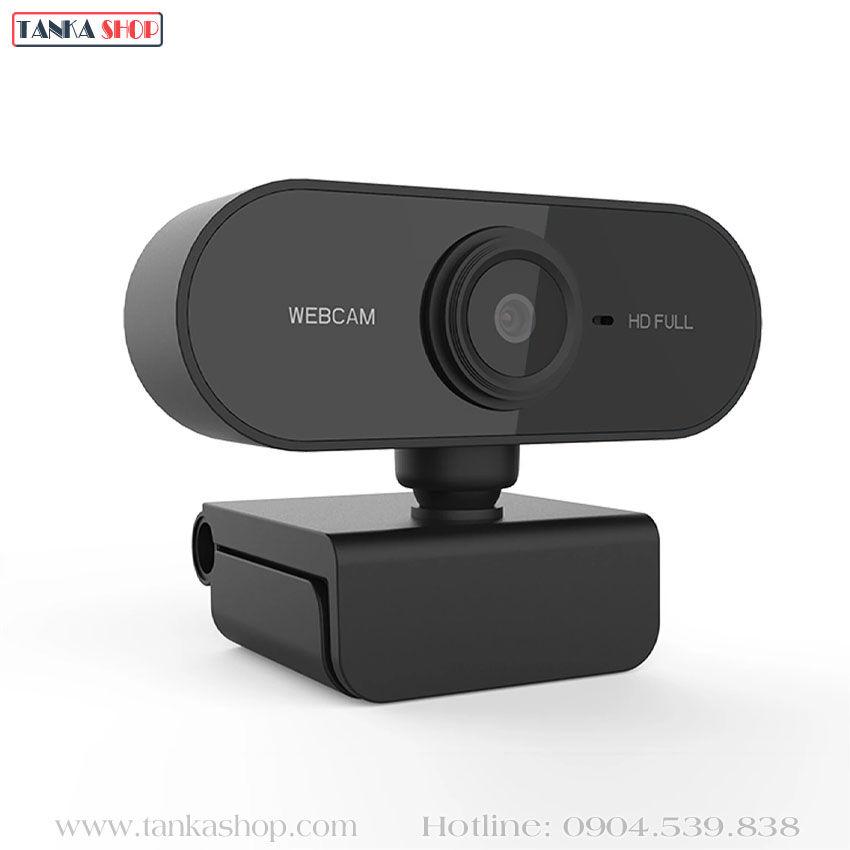 webcam (n)
/ˈweb.kæm/
thiết bị ghi hình kĩ thuật số
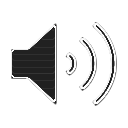 PRESENTATION
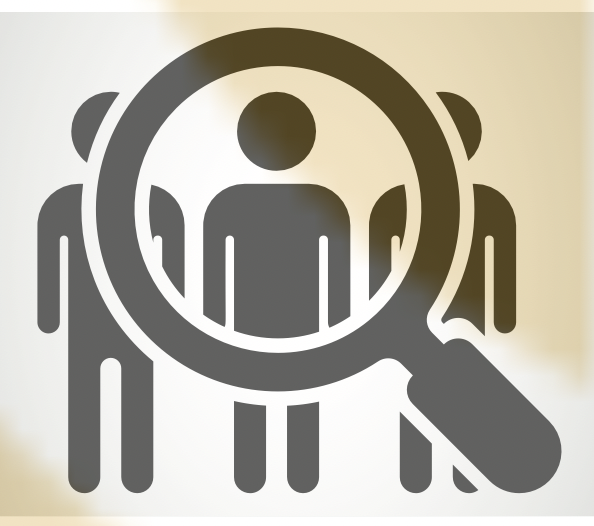 zoom in (v)
/zum ɪn/
phóng to
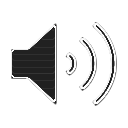 PRESENTATION
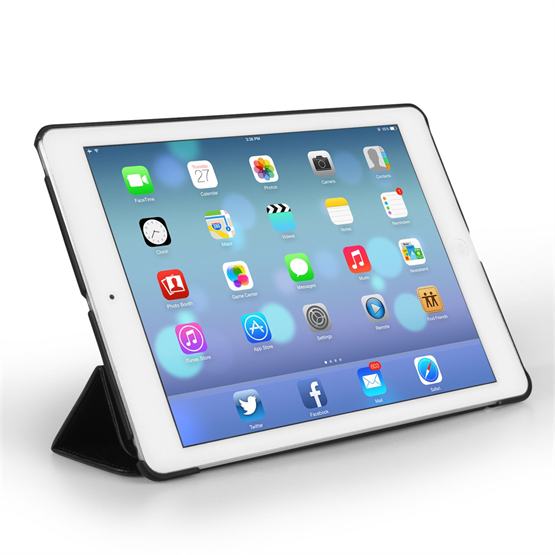 tablet (v)
/ˈtæb.lət/
máy tính bảng
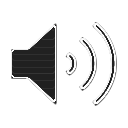 PRESENTATION
internet connection (n)
/ˈɪn.tə.net kəˈnek.ʃən/
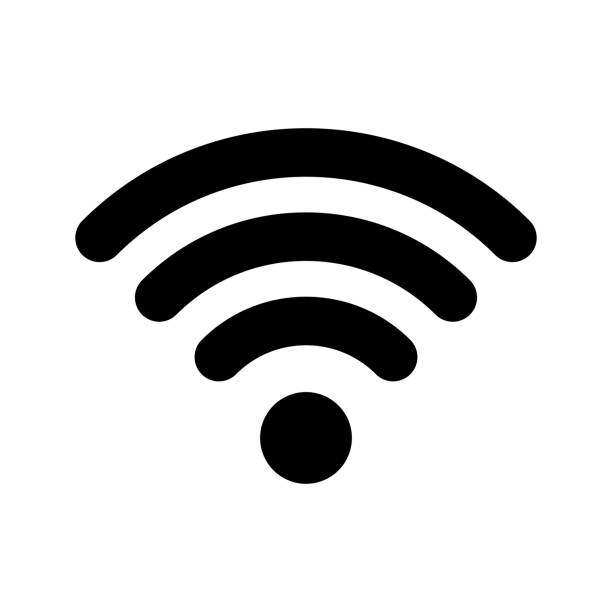 kết nối mạng
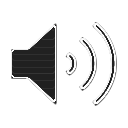 PRESENTATION
PRACTICE
1
Listen and read.
Trang: Mark, we’re having a video conference with Tech Savvy next Thursday, but ... 
Mark: Hold on. Is that the technology club at the Japanese school?Trang: Exactly. But I’m a bit worried. I’ve never had a video conference call. 
Mark: You’re kidding! Who doesn’t know how to make a video call? Alright, let’s do a practice call now. 
Trang: Hmm, what do I need to do first?Mark: It’s a piece of cake, Trang. Now, you sit in front of the computer. I’ll connect with you via one of my tablets and ... 
Trang: Sorry, but how can I adjust this webcam? It’s focusing on my forehead. 
Mark: Use this button to move it up or down, and this to zoom in or out. 
Trang: Thanks. And can you see me clearly on your tablet? Mark: Yes, of course. We have a high-speed Internet connection here.Trang: I hope the conference goes smoothly. 
Mark: I’m sure it will. We should hold more video conferences like this in the future. 
Trang: That’s exactly how I feel.
PRACTICE
2
Read the conversation again and circle the correct answer A, B, or C.
1. What are Trang and Mark doing? 
A. Practising a video call.		B. Making a call with Tech Savvy. 		C. Learning how to use a tablet. 

2. What device does Trang need help with? 
A. The tablet. 			B. The computer. 				C. The webcam. 

3. Mark says that they should ______ in the future. 
A. have more video conferences
B. do more practice calls
C. have a high-speed Internet connection
PRACTICE
3
Match the words and phrases in the conversation with their pictures.
Answer: 
d
a
b
e
c
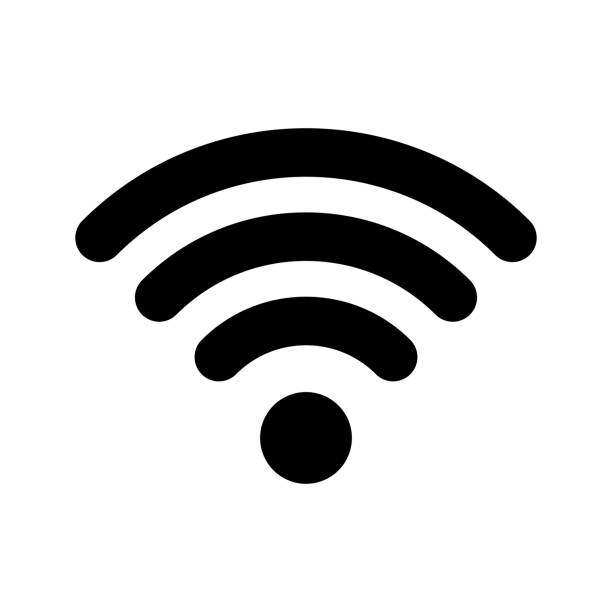 1. tablet
a
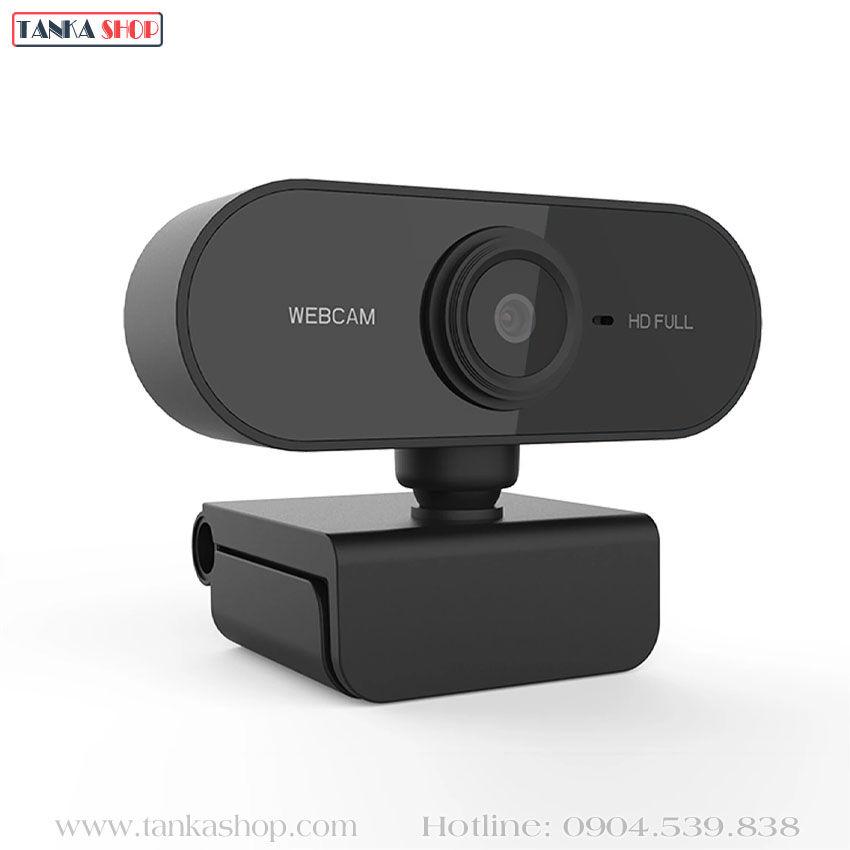 2. webcam
b
3. zoom in
c
4. video conference
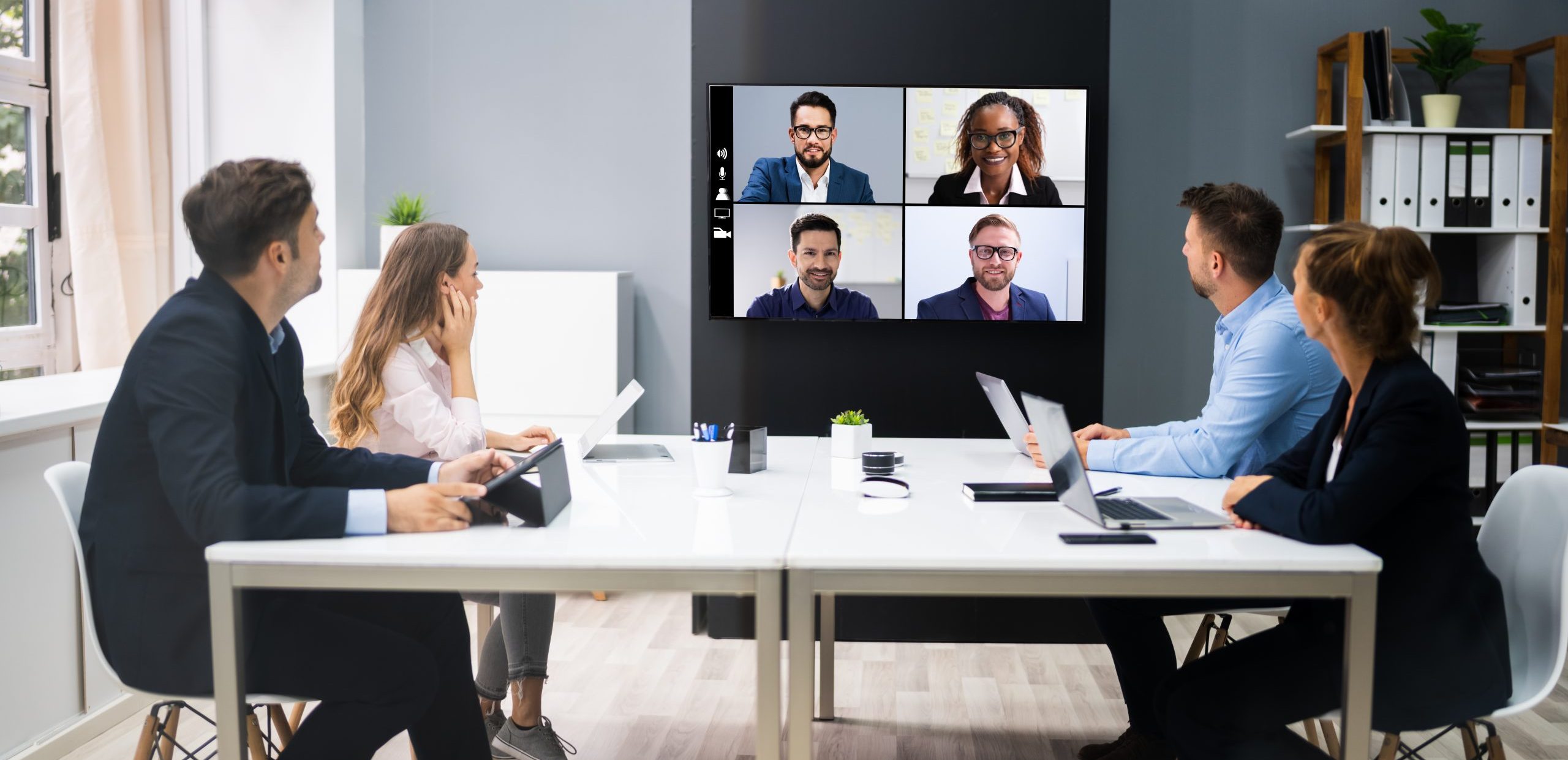 d
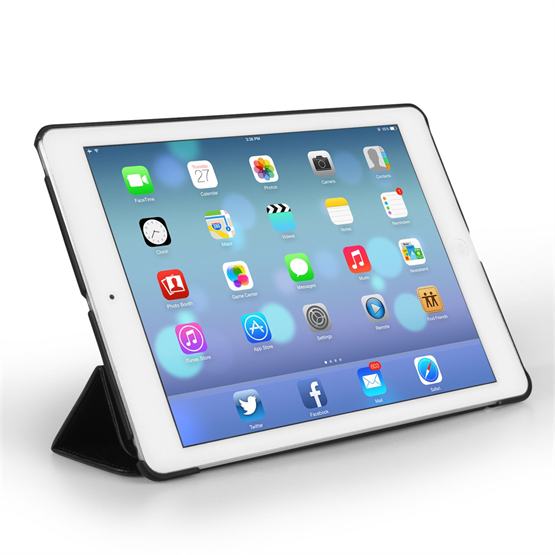 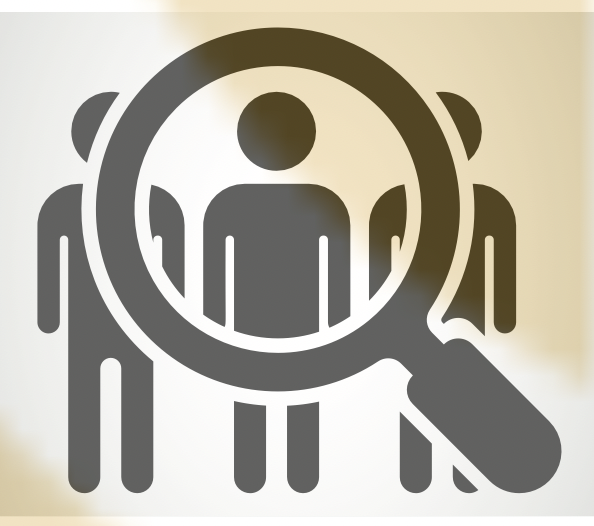 5. internet connection
e
PRACTICE
4
Circle the words/ phrases which are CLOSEST in meaning to the underlined words/ phrases.
1. Our English exam was a piece of cake. I got full marks on it. 
	A. easy 			B. difficult2. You’re kidding! I can’t believe Ms Mai and you are sisters.	A. serious 			B. joking 
3. I can’t read the text on the computer screen. Can you zoom in on it? 
	A. make it bigger 		B. make it smaller 
4. We need a high-speed Internet connection to make video calls. 
	A. fast 				B. slow
5. That’s exactly how I feel. It’s true that video conferences are very convenient. 
	A. I don’t think so.		B. You are absolutely right.
PRODUCTION
5
Work in groups. Complete the diagram of the 
history of communication technology with the words and phrases from the box.
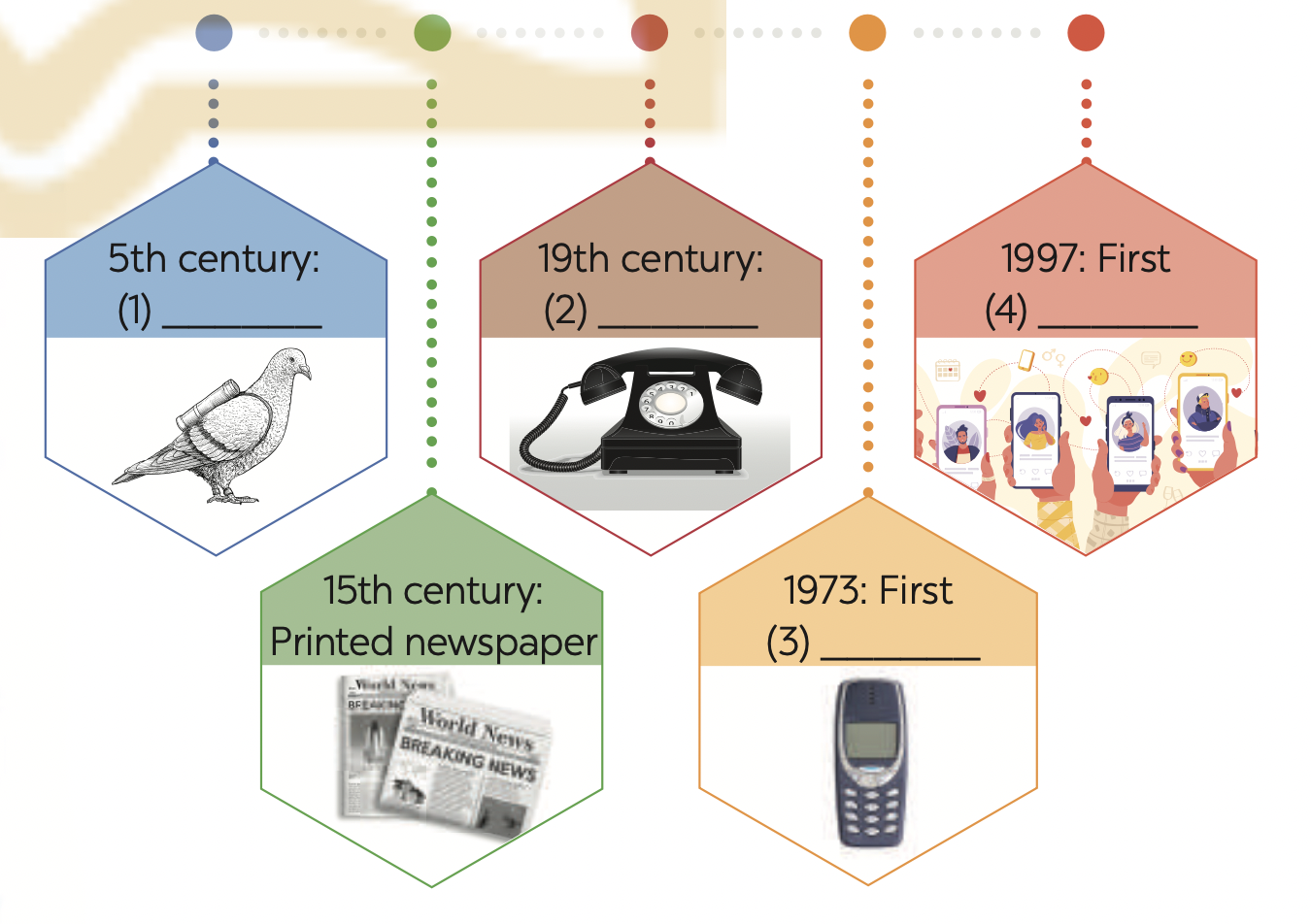 carrier pigeon 		mobile phone 
telephone 		social network
Answer: 
carrier pigeon
telephone 
mobile phone 
social network
CONSOLIDATION
1
Wrap-up
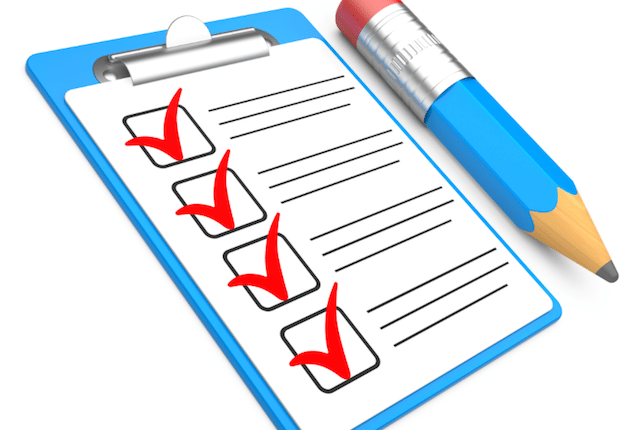 What have we learnt in this lesson?
identify the topic of the unit
use lexical items related to communication 
identify the language features that are covered in the unit
CONSOLIDATION
2
Homework
Workbook
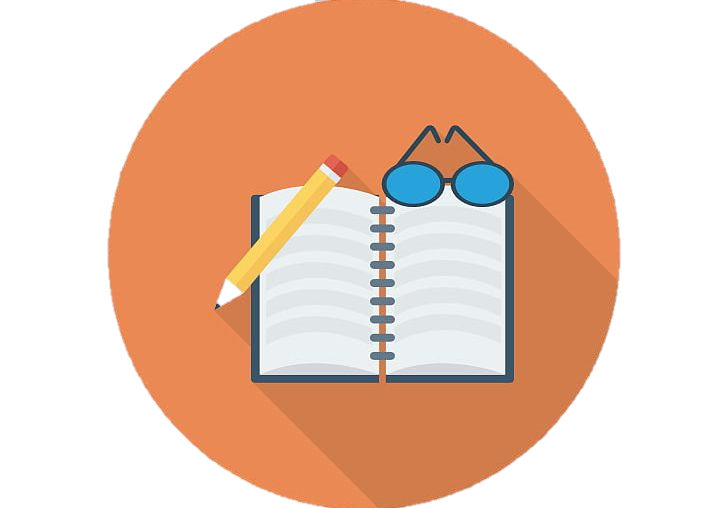 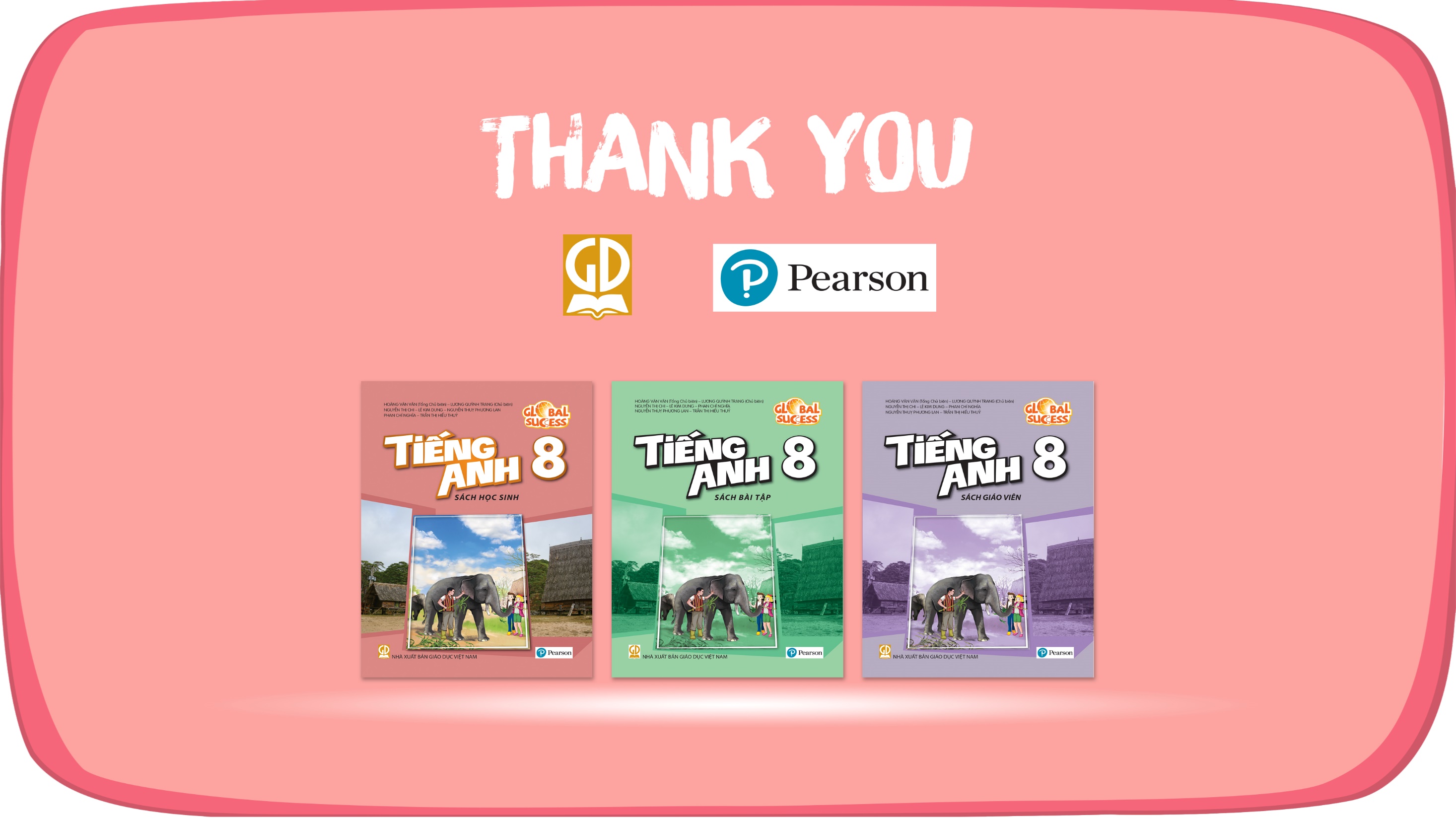 Website: hoclieu.vn
Fanpage: facebook.com/sachmem.vn/